Развивающий детский центр «Сириус»
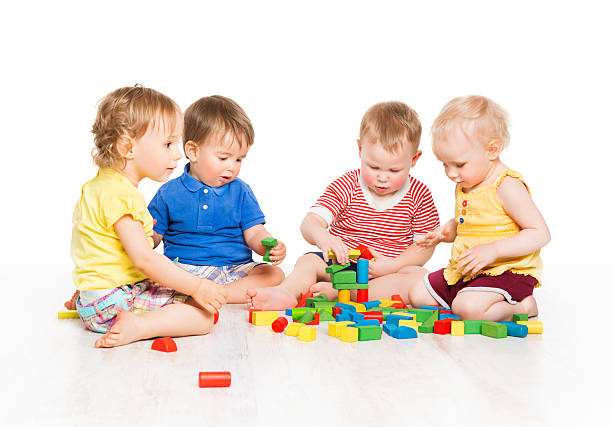 Руководитель проекта:
Ахциева Зарема Муссаевна
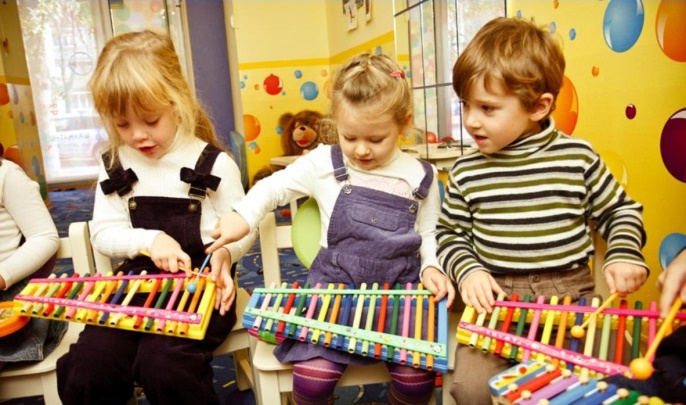 Аннотация
Проект «Сириус» направлен на формирование творческого и логического мышление детей Малгобекского района и города Малгобек, посредством открытия Развивающего детского центра «Сириус» и проведения комплекса развивающих занятий, развлекательных игр и профилактико-оздоровительных мероприятий.
Обучающие курсы
В рамках проекта запланировано открытие развивающего детского центра «Сириус», на базе которого будут  проходить образовательные занятия: 
Курсы рисования
Курсы по развитию мелкой моторики
Курсы лепки
Настольные и развивающие игры
Курсы компьютерной грамотности  
Курсы английского и арабского языка
Курсы бисероплетения
Курсы вязания
Курсы кройки и шитья
Шахматные курсы
Обучение основам религии
Тематические мастер-классы, тренинги и прочие досуговые мероприятия.
Занятие с логопедом-дифектологом
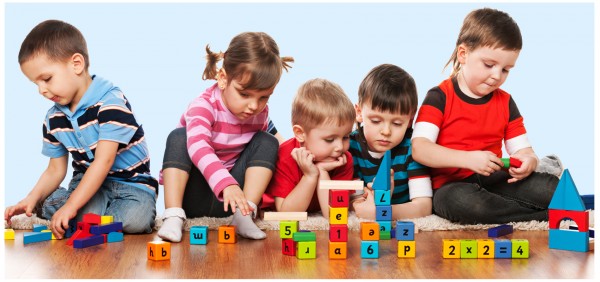 Процесс подготовки к реализации проекта
На сегодняшний день уже проведен социальный опрос, а также составлен список курсов обучения. Подготовлены определенные викторины в различных областях науки, игровые упражнения, головоломки и график профилактико-оздоровительных занятий. Обеспечено wi-fi оснащение центра, а также Главой администрации города Малгобек Ш.С. Мамиловым выделено отдельное помещение площадью более 120 кв.м.  без арендной платы и оказана информационная помощь. Кроме того руководитель проекта готова на бесплатной основе преподавать курсы вязания в центре, имея опыт работы и профессиональную подготовку в данном направлении.  
Опыт в данной сфере
С 2015-2016 гг. преподавала курсы вязания в организации “Эздий йо1”.
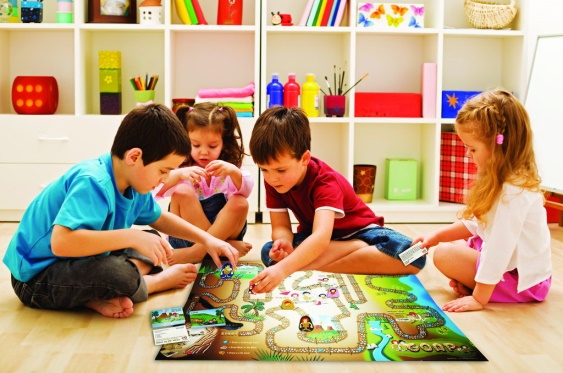 Описание проблемы, решению которой посвящен проект
Численность населения Малгобекского района  составляет 92 278 человек, из которых 15% составляют дети в возрастной категории от 2 до 10 лет. 
Отсутствие в Малгобекском районе развивающего центра для детей. Вследствие чего, родители бывают вынуждены ездить с детьми в отдаленные Назрановский и Сунженский районы, где такие центры присутствуют, что вызывает массу возмущений у родителей, которые не имеют материальной возможности для таких поездок.
Основные целевые группы, на которые направлен проект
Дети и подростки в возрастной категории от 2 до 14 лет из числа жителей Малгобекского района и города Малгобек.
В том числе дети из малоимущих и многодетных семей, а также детей сирот в возрастной категории от 2 до 14 лет из числа жителей Малгобекского района и города Малгобек.
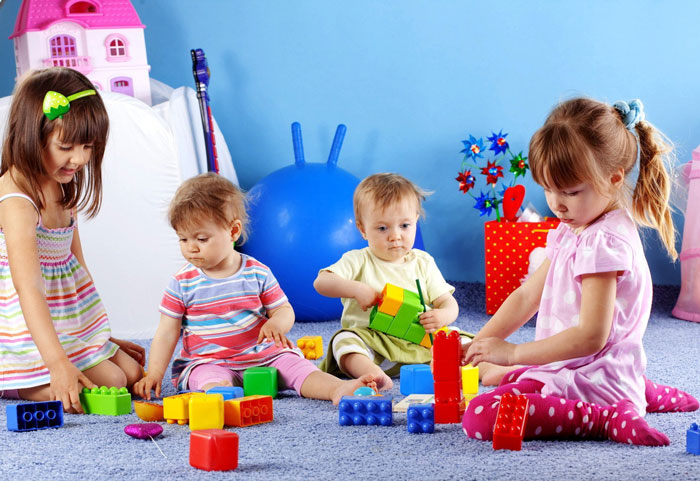 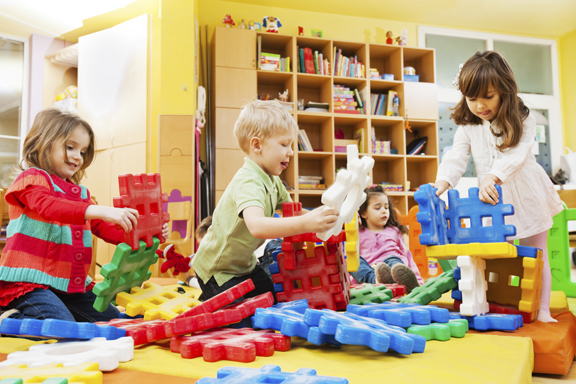 Цель проекта
Содействовать формированию творческого и логического мышления детей Малгобекского района и города Малгобек, посредством открытия Развивающего детского центра «Сириус» и проведения комплекса развивающих занятий, развлекательных игр и профилактико-оздоровительных мероприятий.
В рамках проета запланировано проведение 5 поэтапных обучающих курсов по 2 группы  из 15  детей (150 воспитанников)
Задачи проекта
1.	Выявление и развитие творческих, умственных, нравственных, физических, эстетических, эмоциональных и  познавательных способностей детей с учетом индивидуальных особенностей и возможностей каждого ребенка.
2.	Пробуждение у ребенка любознательности и исследовательского интереса и формирование на этой основе умения учиться.
3.	Психологическая адаптация детей, развитие у них инициативности и самостоятельности как важных условий последующего включения ребенка в школьную учебную деятельность.
4.	Развитие коммуникативных способностей и социальных навыков.
Количественные показатели
Открытие развивающего детского центра площадью более 120 кв.м. и подготовка 5 помещений под образовательную деятельность
	Педагогический состав центра из 7 человек
	Проведение 5 поэтапных обучающих курсов по 1 месяцу 
	Формирование 10 групп из 15 детей и подростков в каждой. 
	Обучение 150 воспитанников
Качественные показатели
•	умственное, нравственное, физическое, эстетическое, эмоциональное, познавательное развитие детей с учетом индивидуальных особенностей и возможностей каждого ребенка; 
•	пробуждение у ребенка любознательности и исследовательского интереса и формирование на этой основе умения учиться; 
•	развитие инициативности и самостоятельности как важных условий последующего включения ребенка в школьную учебную деятельность; 
•	развитие коммуникативных способностей и социальных навыков, -сохранение и укрепление здоровья ребенка; 
•	психологическая адаптация ребенка к последующему школьному обучению.
Наши дети – наше будущее!
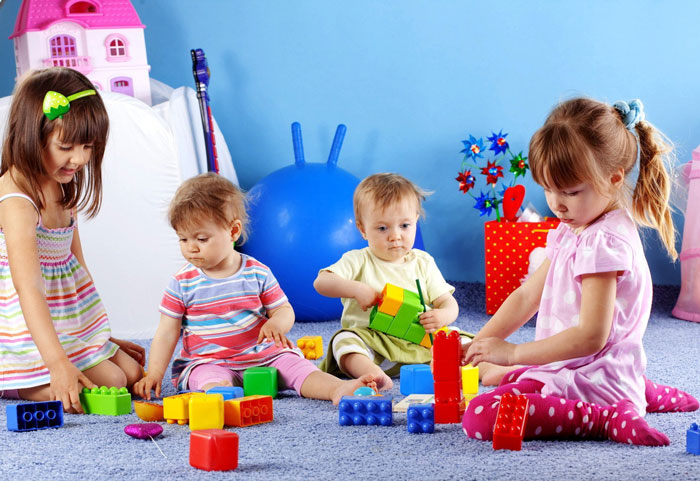